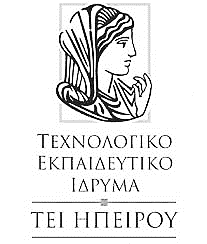 ΣΧΟΛΗ ΤΕΧΝΟΛΟΓΙΚΩΝ ΕΦΑΡΜΟΓΩΝΤΜΗΜΑ ΜΗΧΑΝΙΚΩΝ ΠΛΗΡΟΦΟΡΙΚΗΣ ΤΕ








Κατακλείδα – Συμπεράσματα


Διδάσκων: Τσίπουρας Μάρκος
Εκπαιδευτικό Υλικό: «C: Από τη Θεωρία στην Εφαρμογή» 
Γ. Σ. Τσελίκης – Ν. Δ. Τσελίκας
Προγραμματισμός ΙΙ
Ο δρόμος μέχρι εδώ …
2
Προγραμματισμός ΙΙ
Αναζήτηση - Ταξινόμηση
Δυσδιάστατοι Πίνακες 
Δείκτες
Χαρακτήρες
Αλφαριθμητικά
Συναρτήσεις
Δομές
Αρχεία
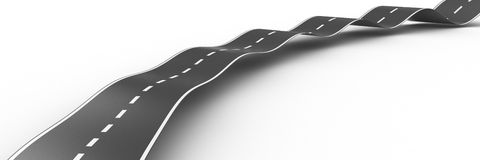 Αναζήτηση - Ταξινόμηση
3
Δυσδιάστατοι Πίνακες
4
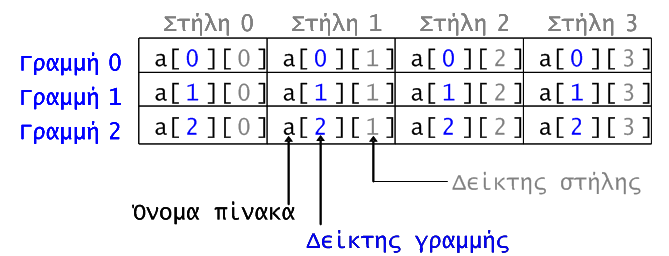 Δείκτες
5
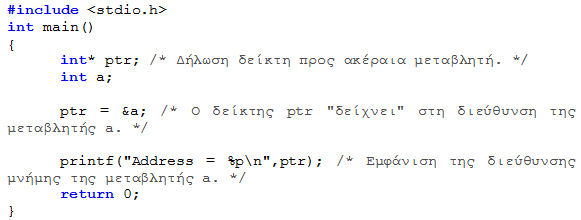 Χαρακτήρες
6
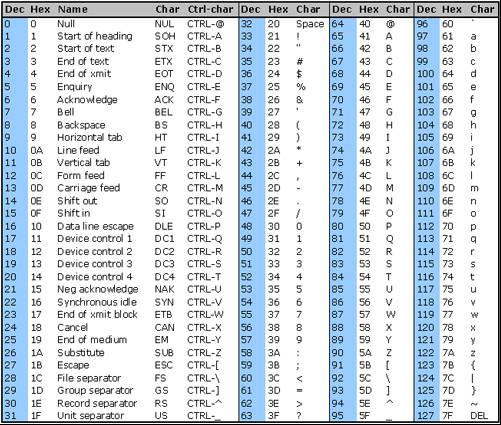 Αλφαριθμητικά
7
char str[8] = {'m','e','s','s','a','g','e','\0'};
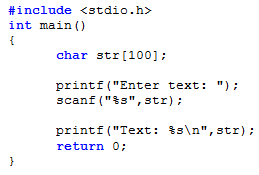 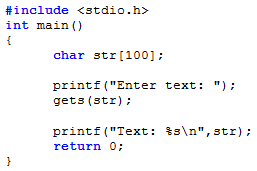 Δείκτες & Αλφαριθμητικά
8
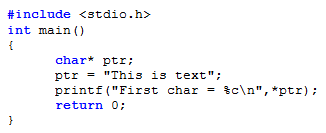 2Δ Πίνακες, Δείκτες & Αλφαριθμητικά
9
Συναρτήσεις
10
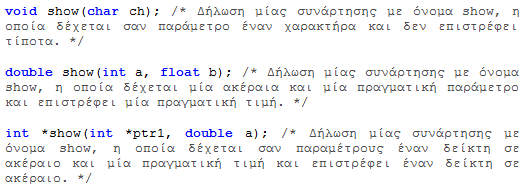 Δομές
11
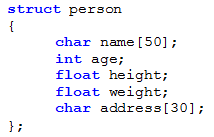 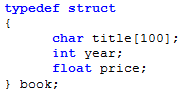 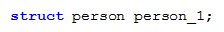 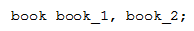 Αρχεία
12
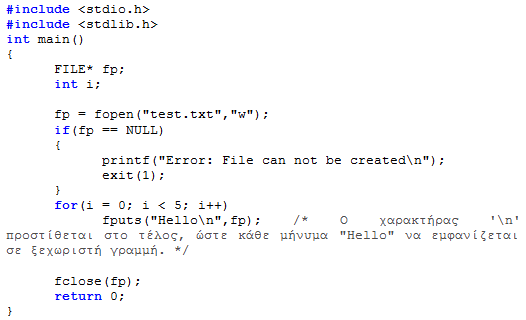 το μέλλον σας ως προγραμματιστές…
13
OOP
Object Oriented Programming (Αντικειμενοστραφής Προγραμματισμός)